Диверсифікація
  в кулінарному мистецтві
Проаналізуйте  зображення  на  слайдах  та вкажіть, який вид  диверсифікації  застосованопід час приготування та презентації продукції
Диверсифікація  в кулінарному мистецтві
Ідеї, придумати щось принципово нове, скорочуються з кожним роком. 
Крім того в гостей часто формуються смаки до певних класичних ресторанних або національних страв, тому вони не завжди готові зробити їх улюбленими для себе, а лише спробувати їх, як щось нове.
Дивесифікація в сфері ресторанного господарства
урізноманітнення асортименту страв та напоїв, 
розширення спектру послуг,
 ефектна подача продукції
доповнення основного ресторанного продукту акцентами, що запам’ятовуються. 
Відступ від традиційного зовнішнього вигляду страви,  креативність в подачі вносять новизну в створення ресторанного продукту. Зрозумілі смаки, вигляди, текстури, аромати перевтілюються в неочікуваних презентаціях.
Диверсифікація в кулінарії
Це перенесення ідей із однієї групи продукції в іншу. Страви після зміни інгредієнтів, консистенції складових переходять в іншу групу.  
Наприклад, зрозумілий та улюблений смак закуски «Оселець під шубою», подають як роли, або салат «Капрезе» подається як фуршетна закуска на шпажці.
Застосування молекулярної кухні дозволяє видозмінювати інгредієнти – наприклад, подавати соус у вигляді піни,  ікринок тощо.
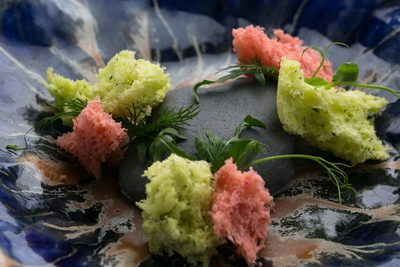 «Їстівний камінь» (ніжний мус із судака та устриці у лимонній глазурі)
Метод диверсифікації в способах подачі страв та закусок
Це дуже модний сучасний  прийом. 
Класичне, традиційне використання посуду для подачі страв вже не є сьогодні обов’язковою складовою, а навпаки креативність, творчий підхід, використання нетрадиційних видів посуду тільки додають стравам рейтинговості.
Диверсифікація сервісу
Це інноваційна подача, при якій активну участь беруть офіціанти, гості, кухарі. Презентація страви перетворюється на шоу-ритуал, який захоплює увагу, дивує, створює Wow-ефект. 
Офіціанти не просто подають страви, а виконують певні дії, які відступають від звичних технік обслуговування.
Подача закуски «Дабл сальце-до-чарочки» в закладі  «This is Пивбар»
Заклад «This is Пивбар» (м. Київ) пропонує креативну подачу закуски «Дабл сальце-до-чарочки». Для її подачі офіціант виносить м’ясорубку та перекручує сало за столом безпосередньо біля гостя
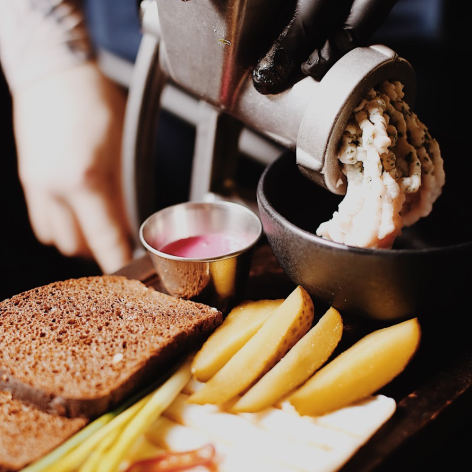 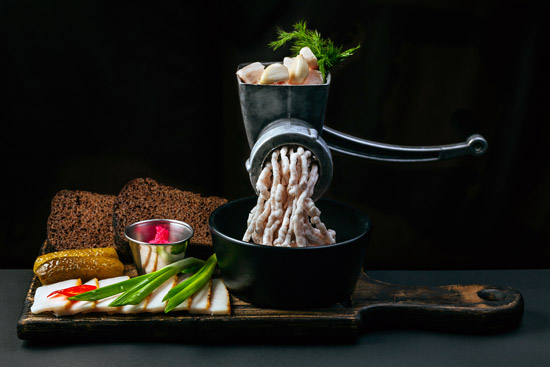 Салат Капрезе
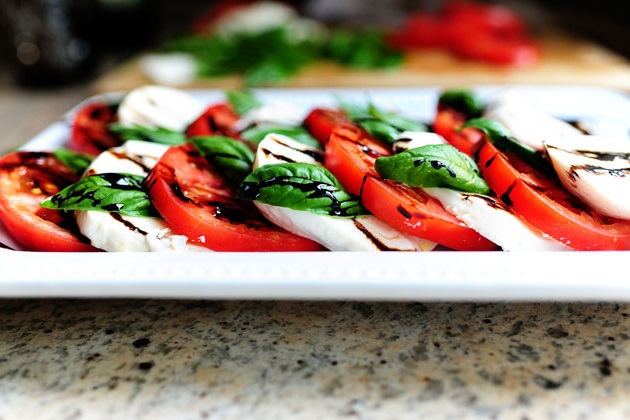 Салат Капрезе
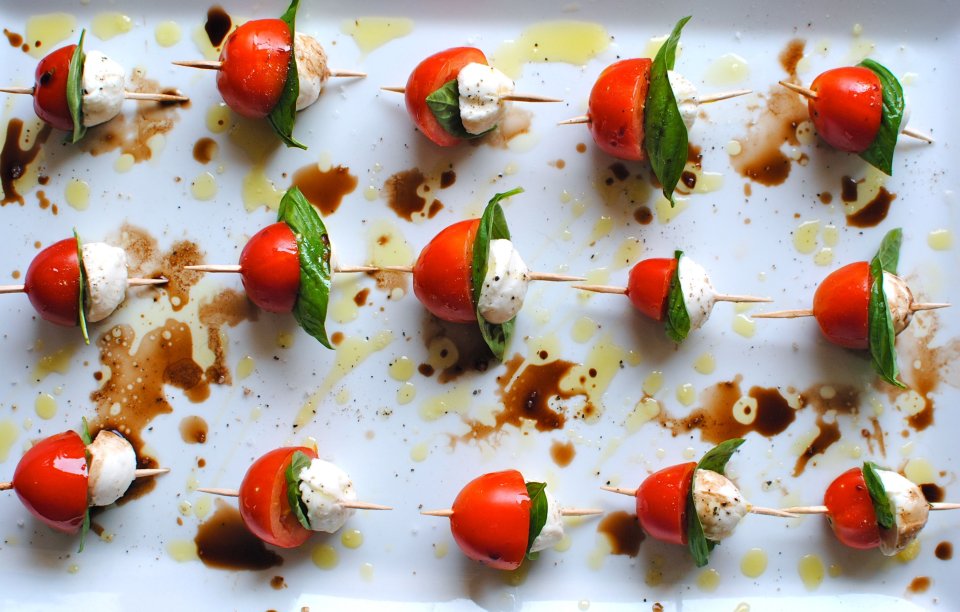 Салат Капрезе
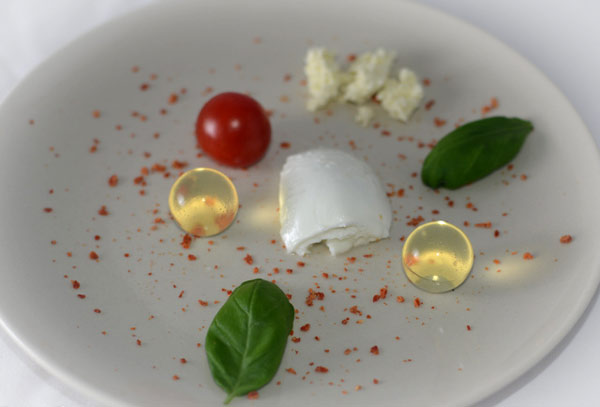 Салат Капрезе
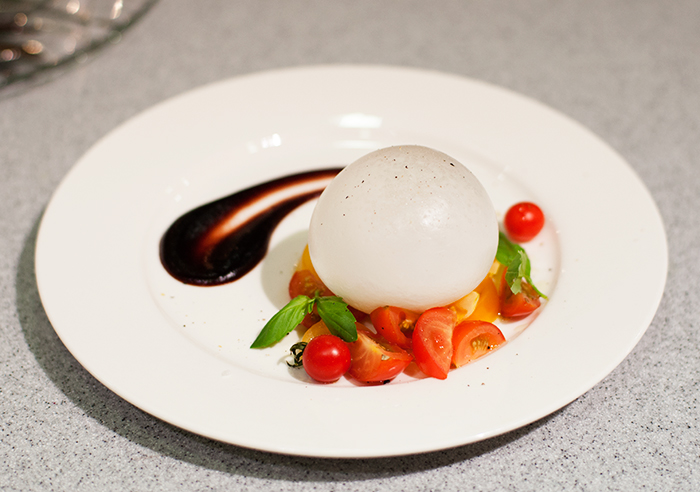 Закуска з морепродуктів
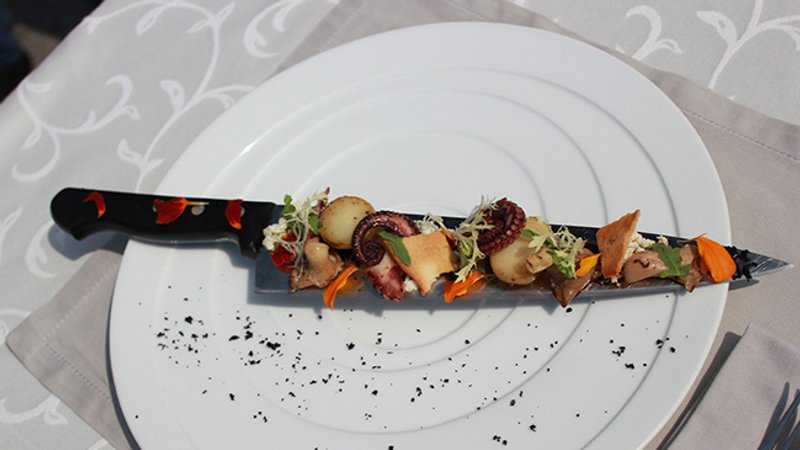 Борщ Український
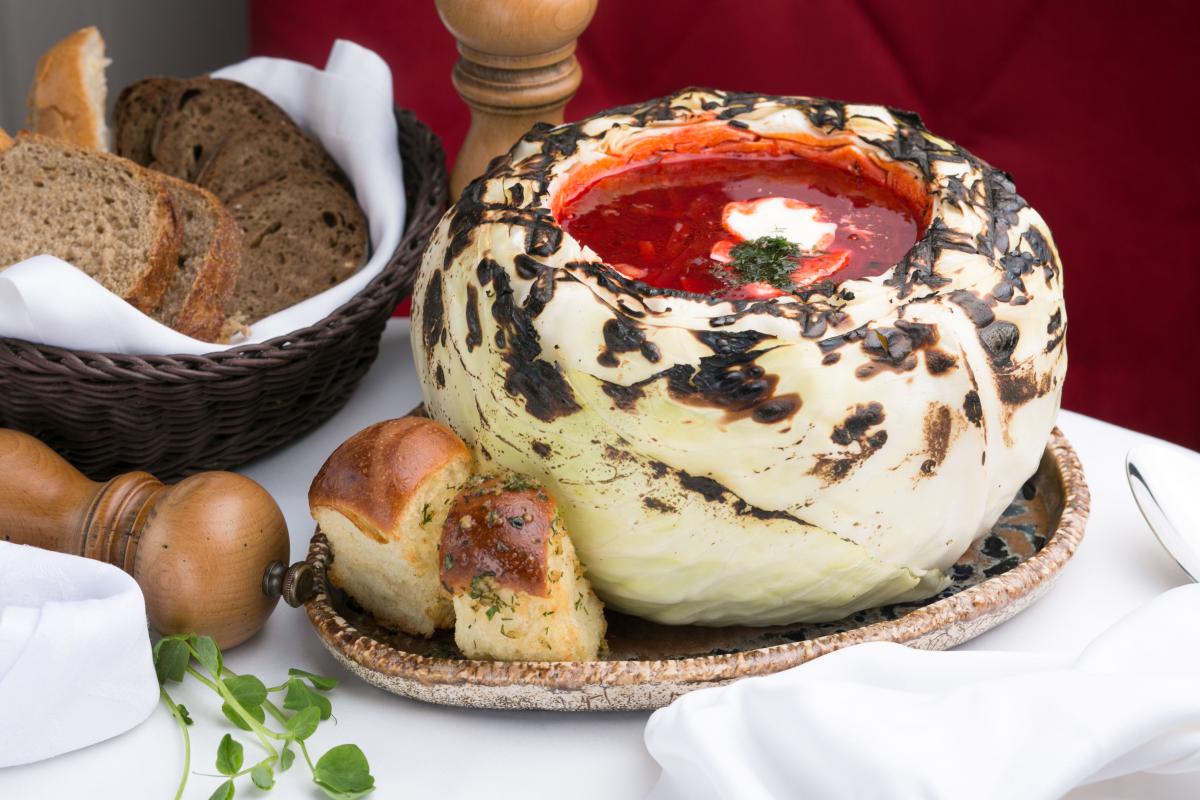 Овоч як посуд
Борщ український
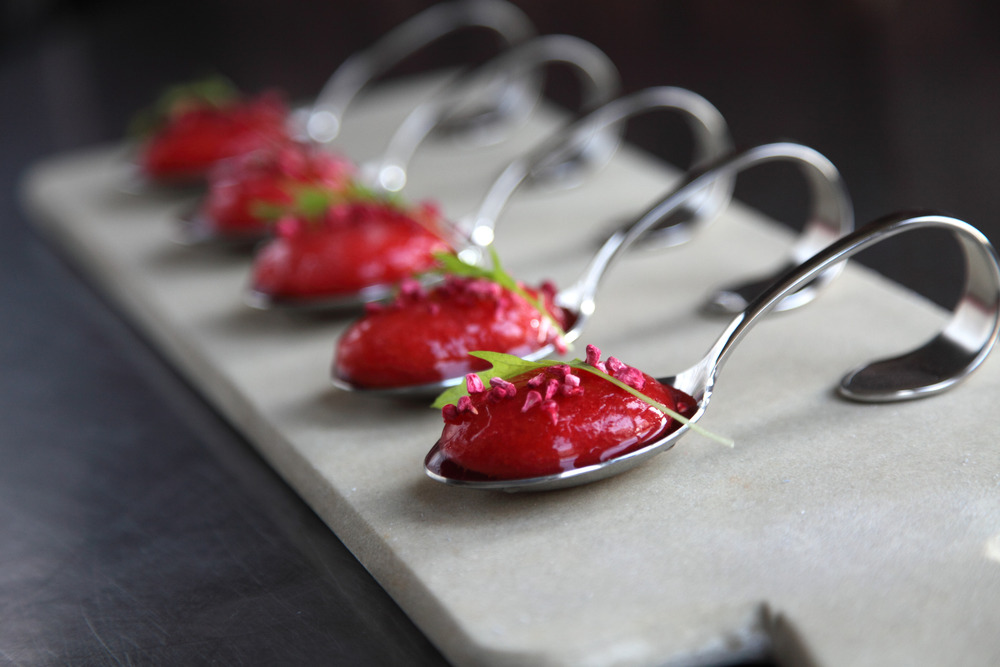 Вінегрет
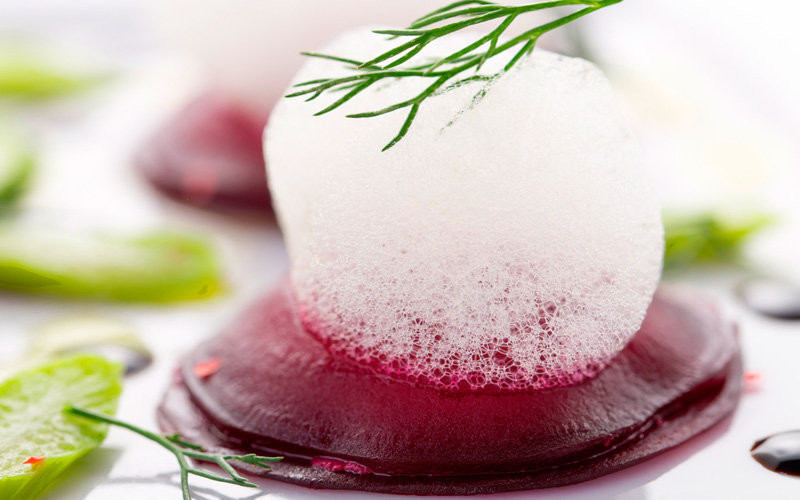 Солоний наполеон          Суп-капучіно
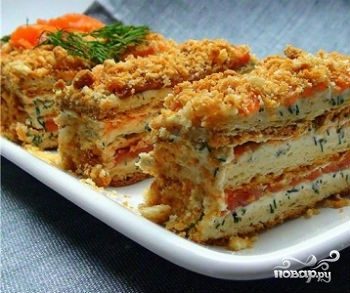 Внутрішня диверсифікація
Равіолі
Борщ
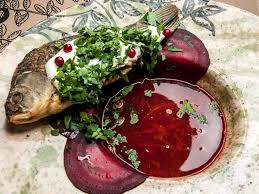 “Оселедець під шубою”
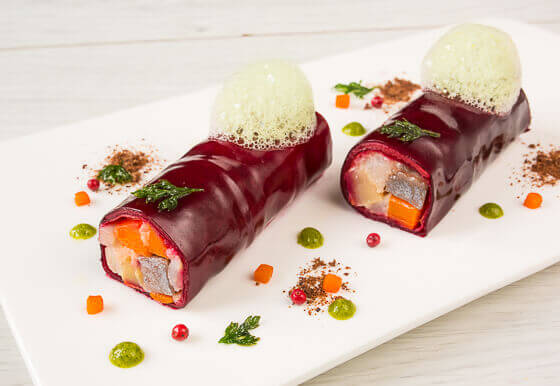 Гаспачо з черешні з ванільним морозивом і горіховим печивом
Профітролі з качиним паштетом і черешнею
Риба смажена
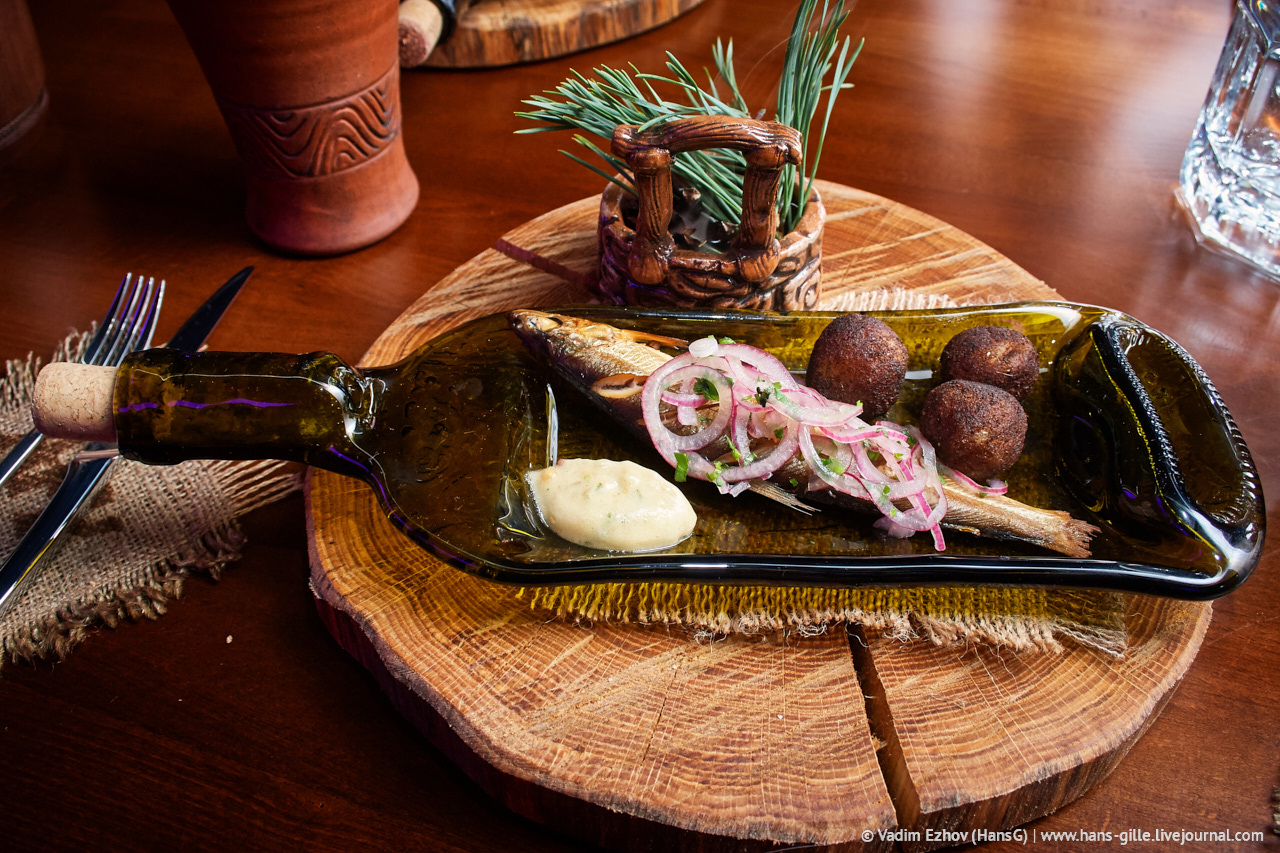 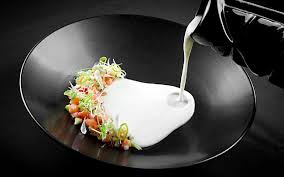 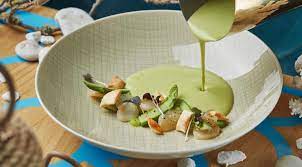 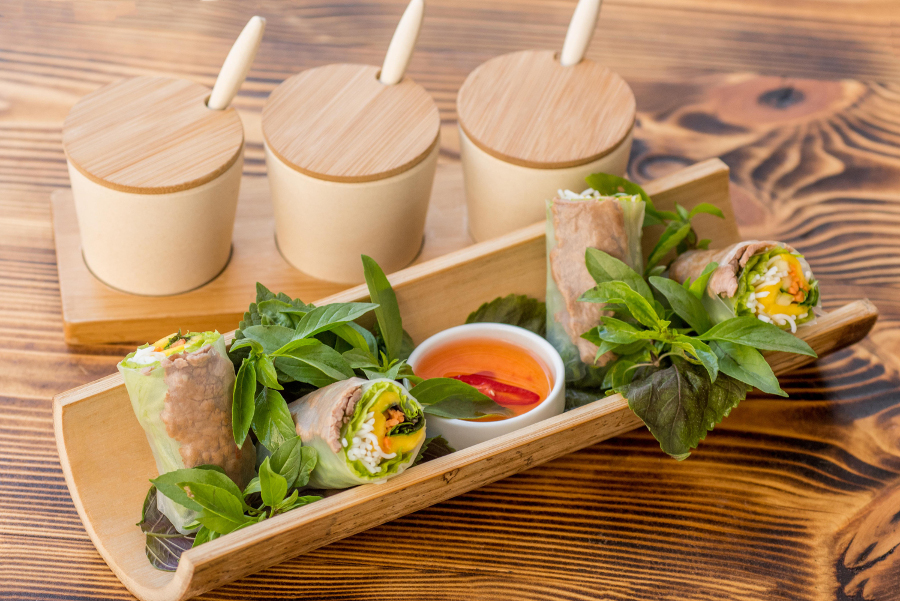 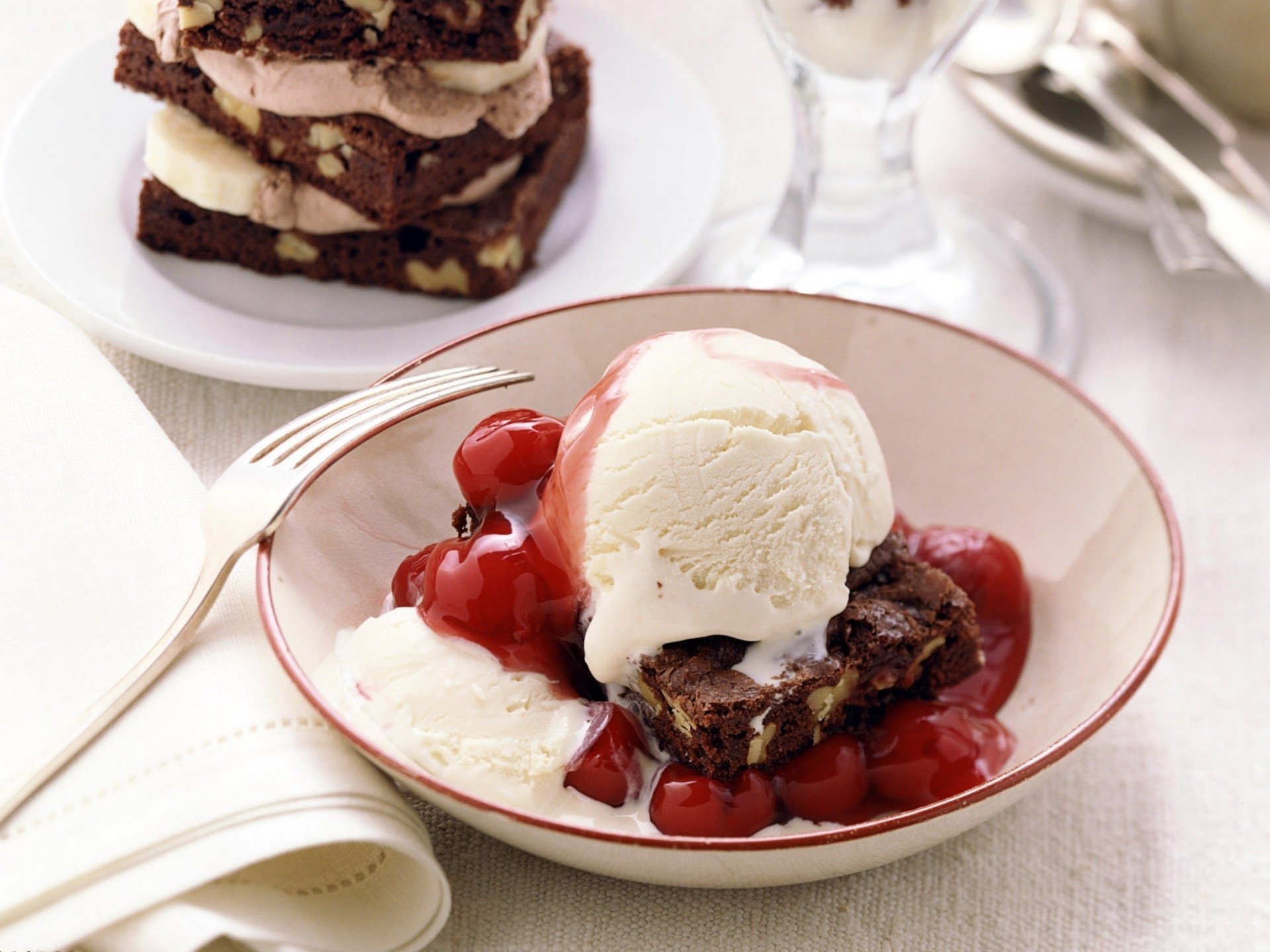 Паштет печінковий
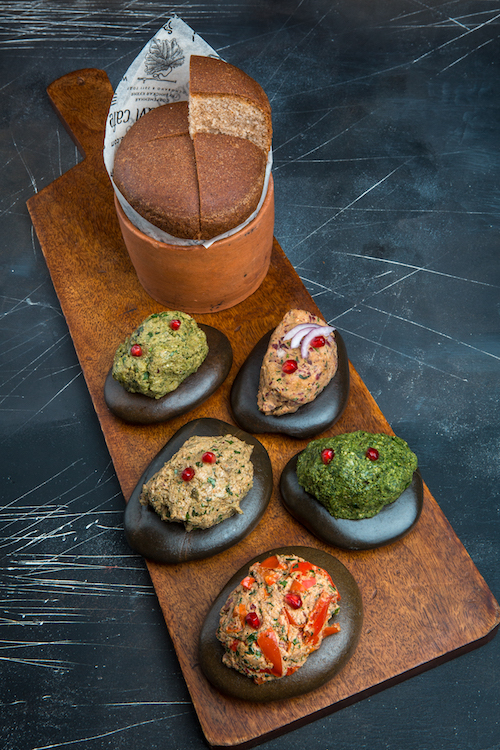 Перепілка запечена
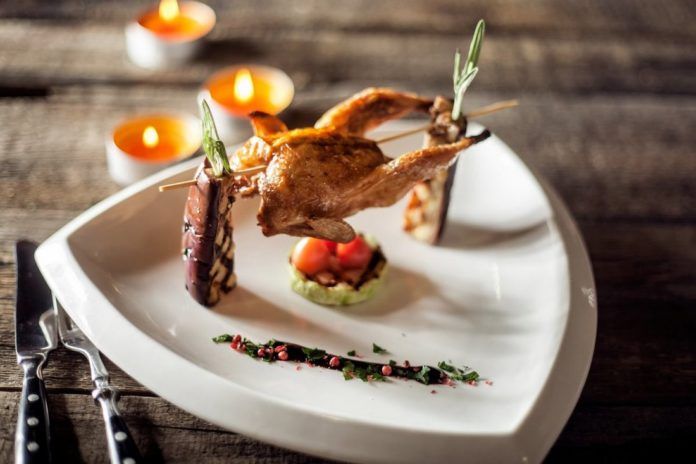 Фруктовий салат
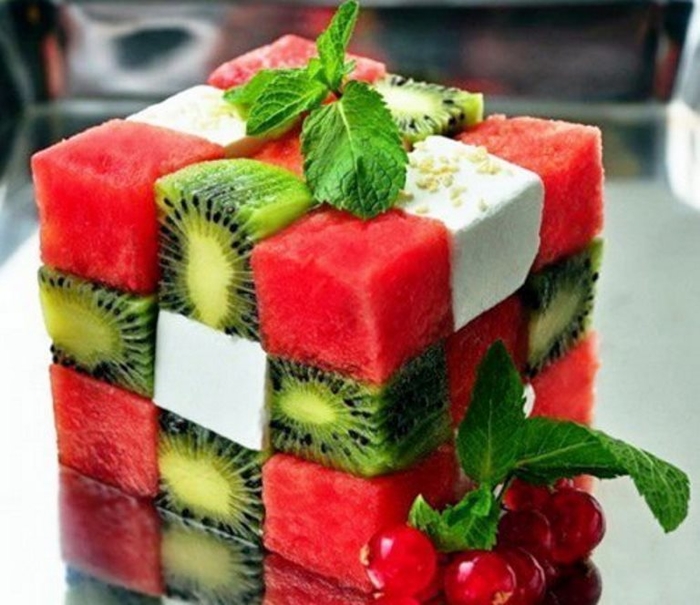 Свинина тушкована
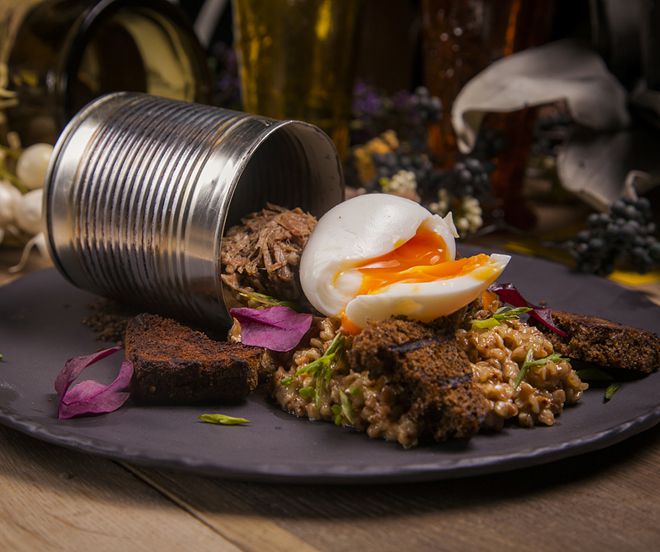 Панкейки
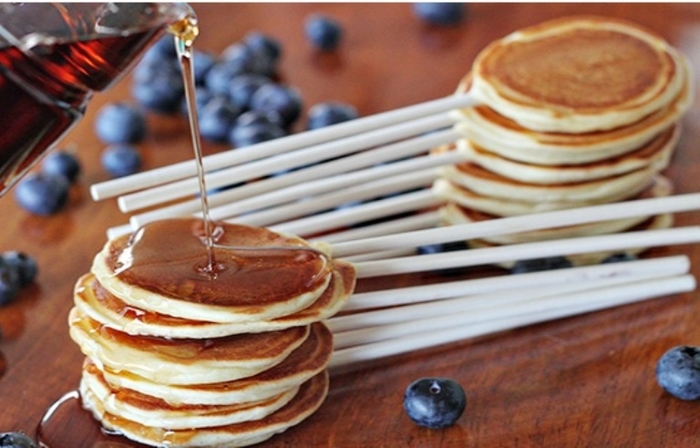 Салат Грецький
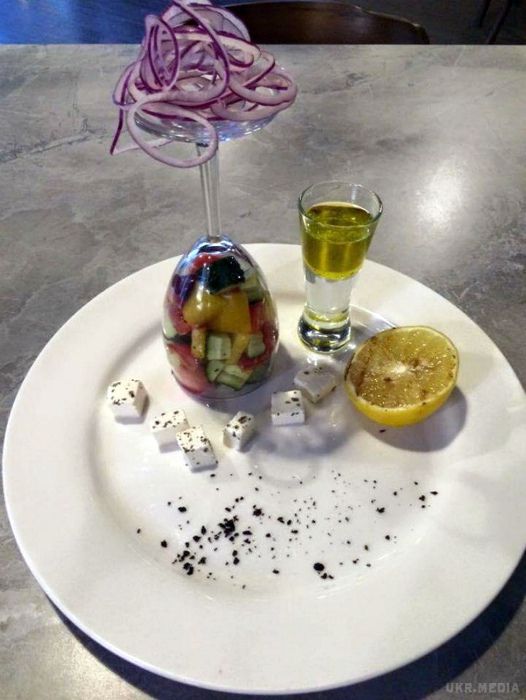 Тако
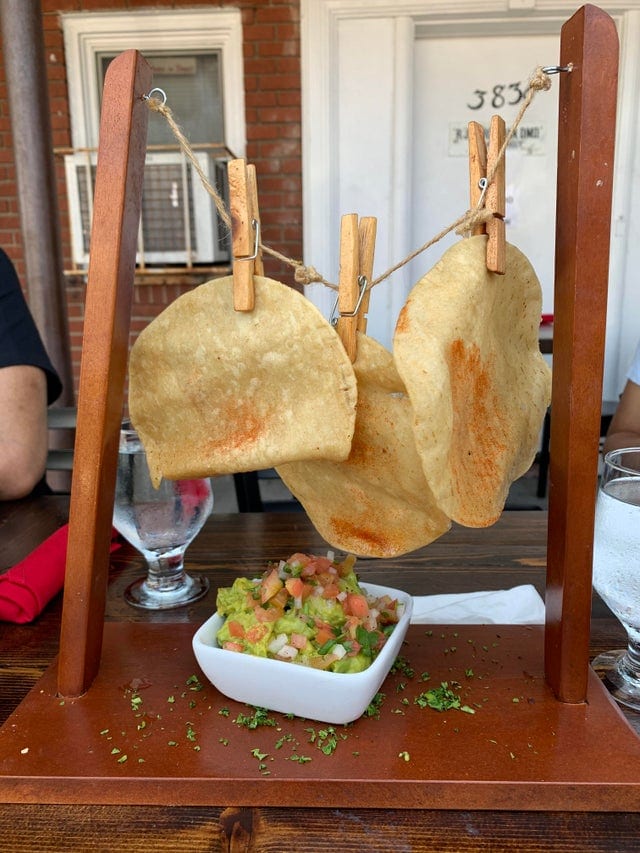 Шоколадний десерт
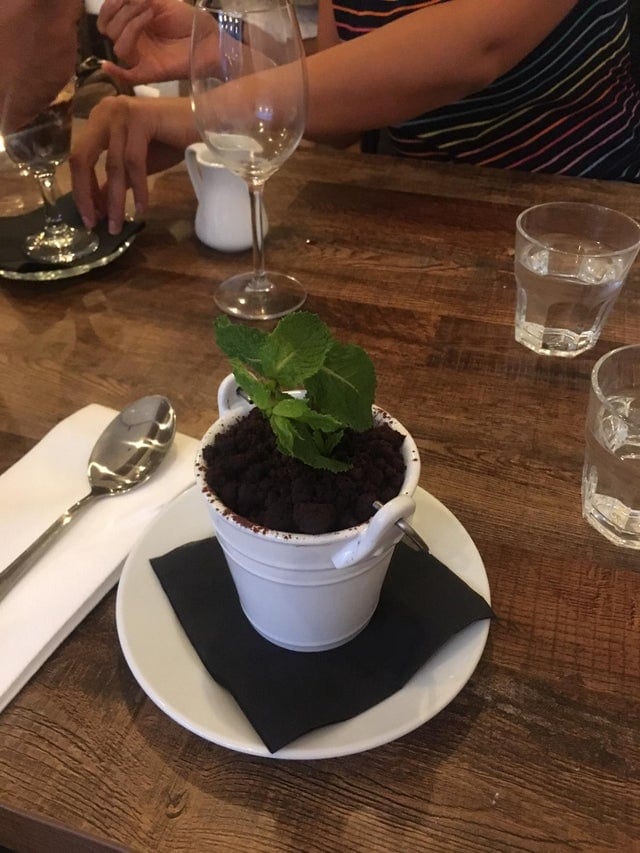 Окрошка
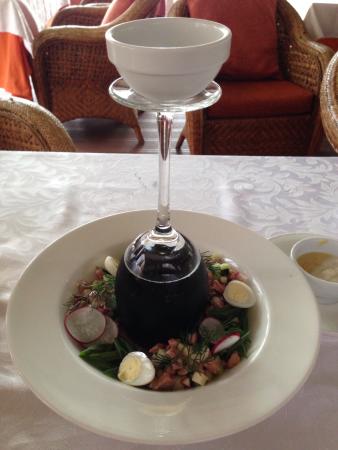 Бургер із смаженою картоплею
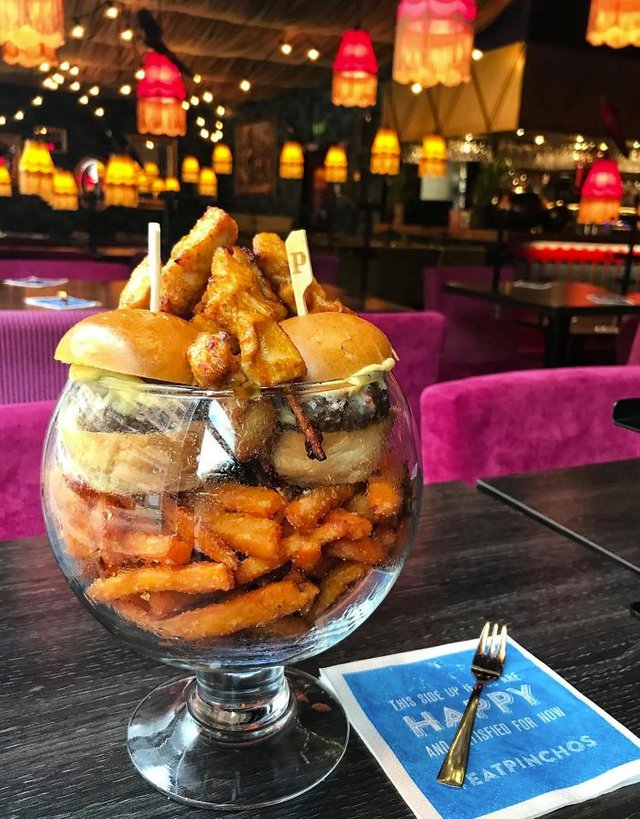 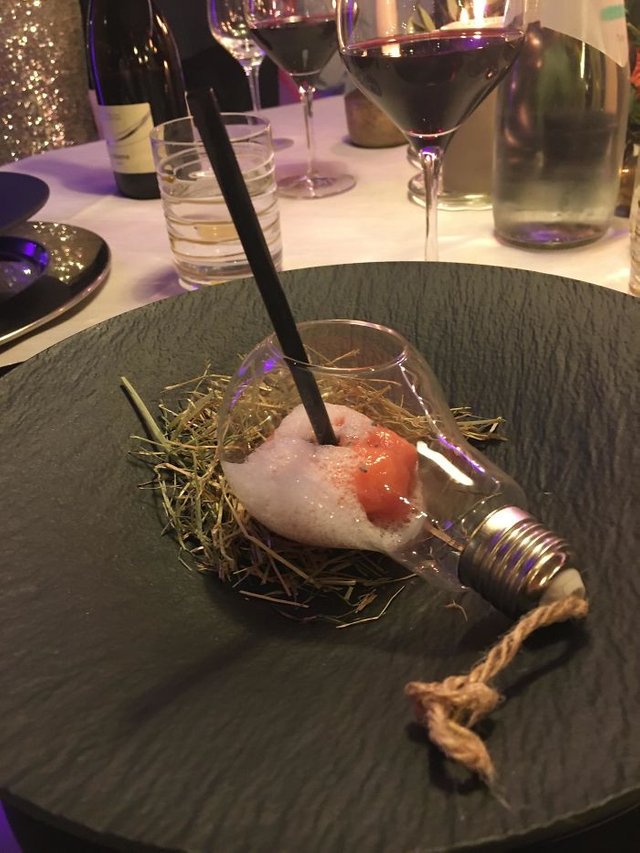 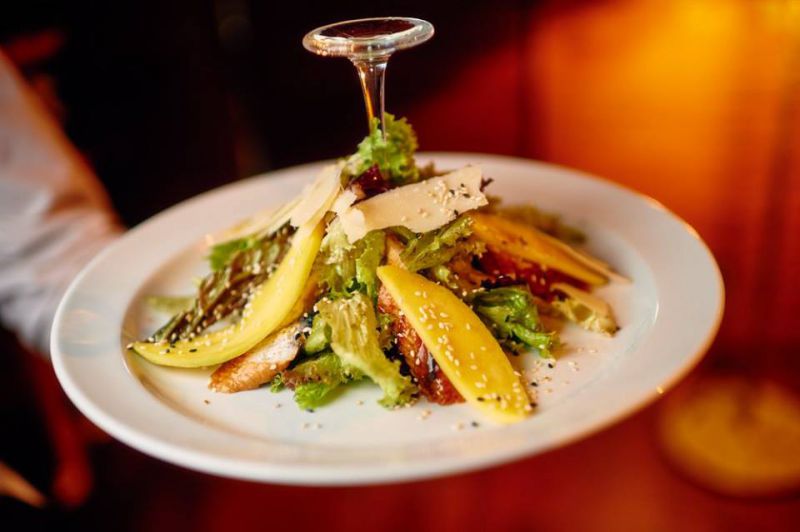 Окрошка
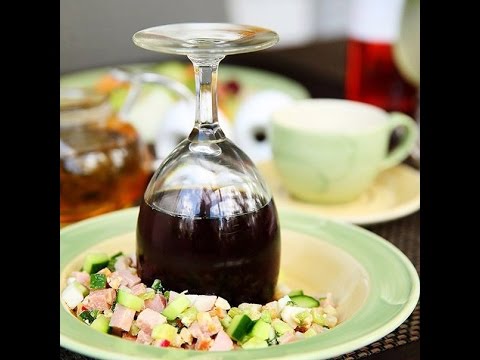 Риба смажена
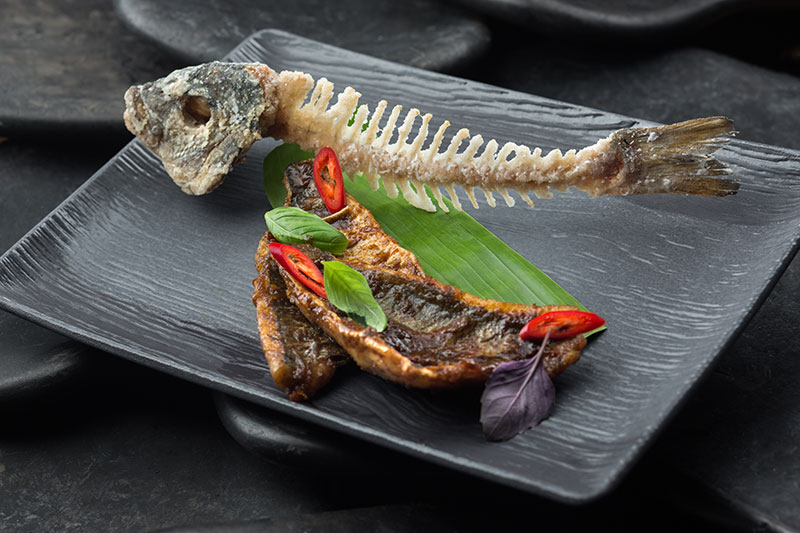 Окрошка
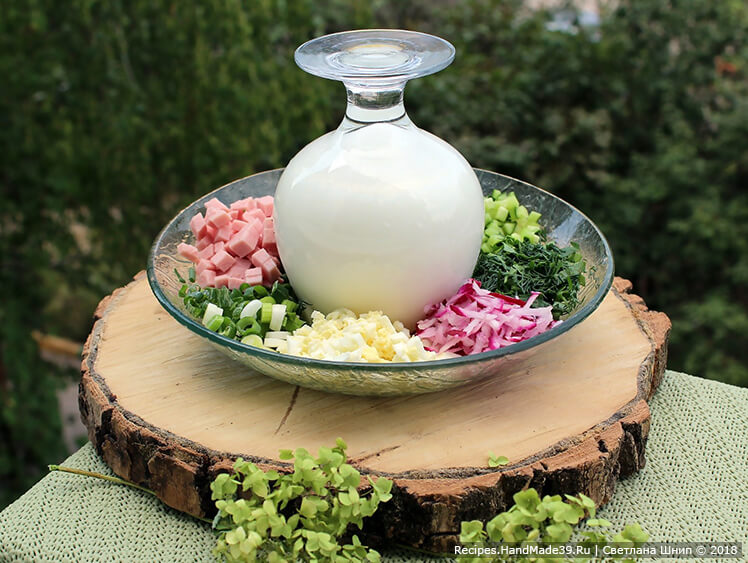 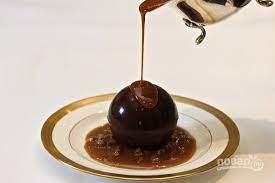 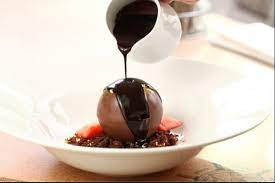 Стейк
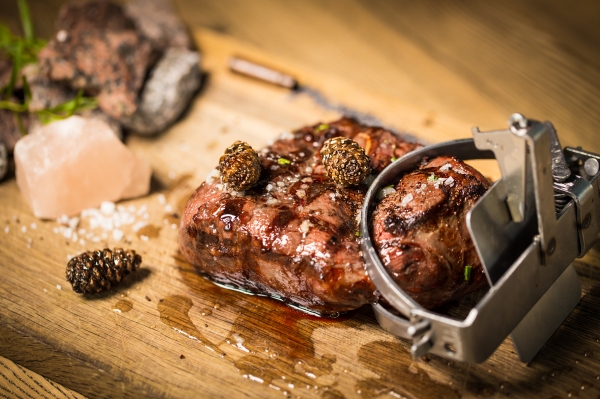 Бургер
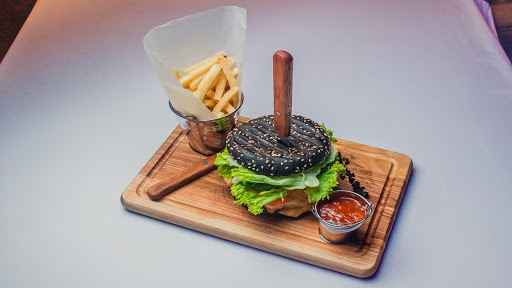 Суп з гарбуза
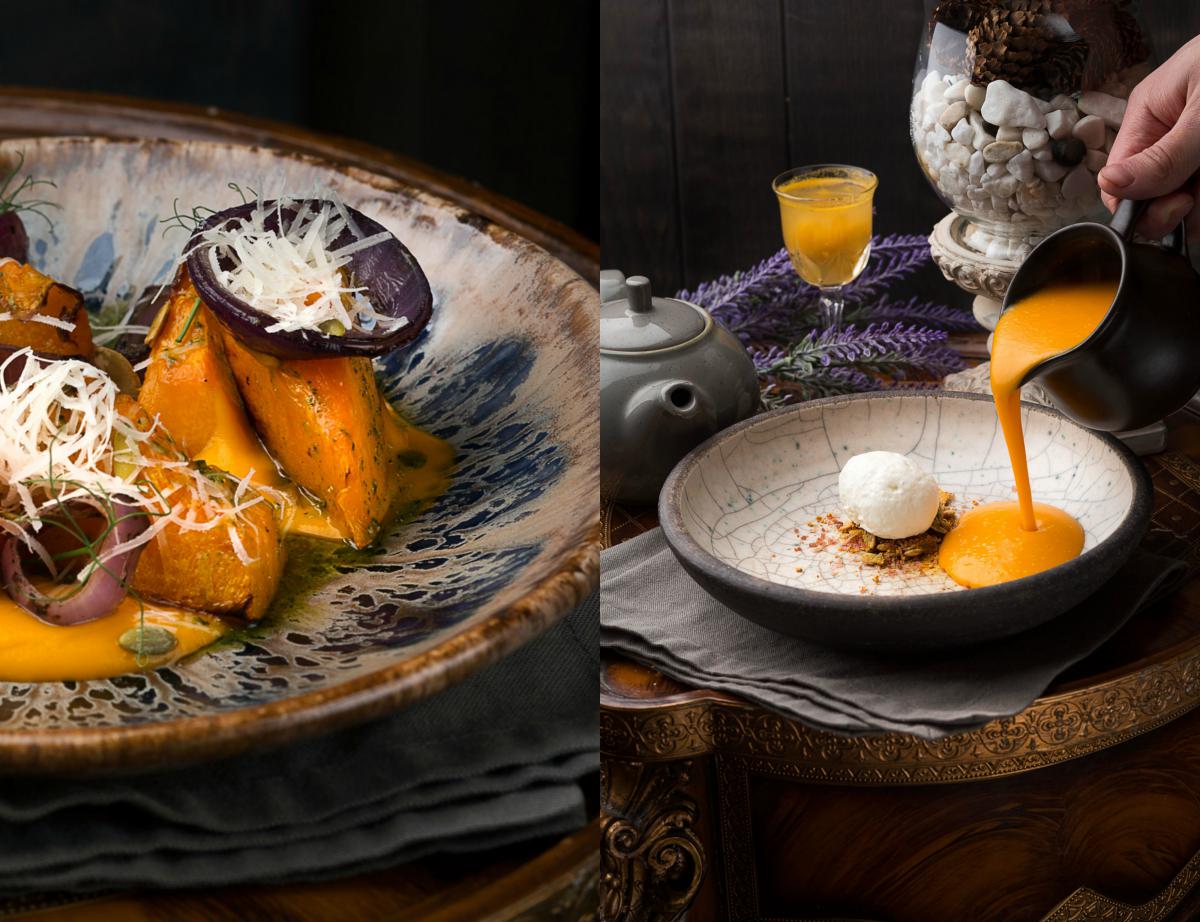 Перепілка запечена
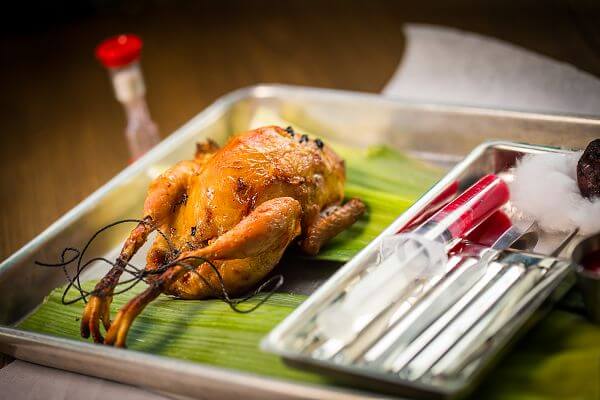 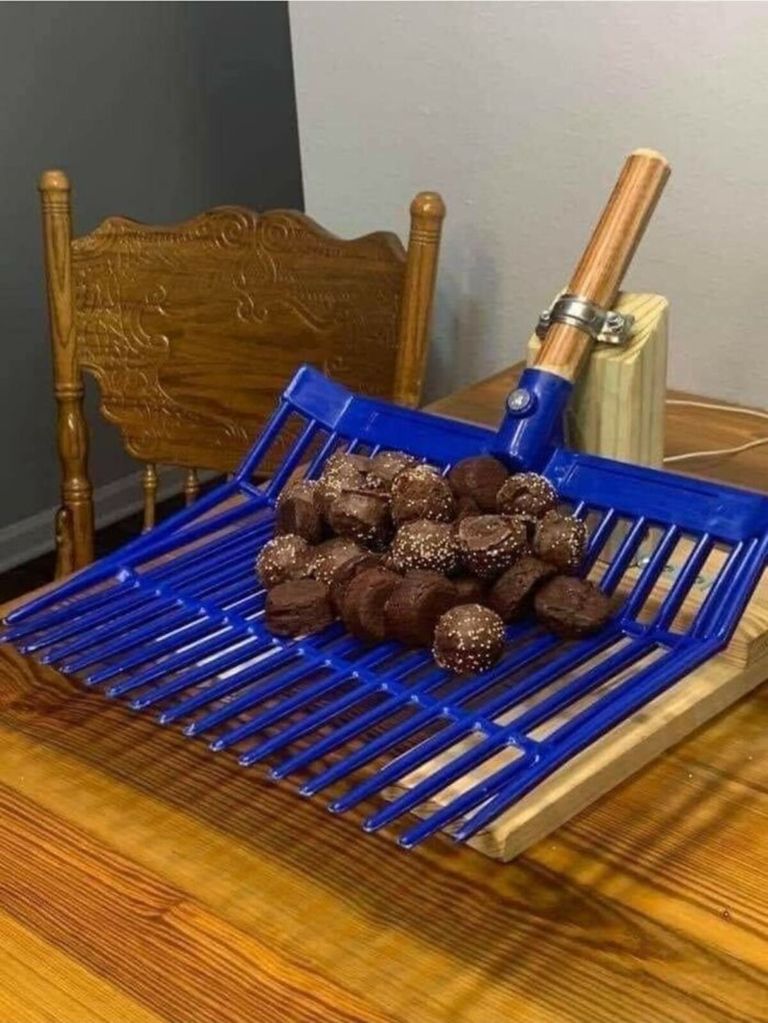 Корн-доги на керамічній подушці
Отже, диверсифікація в сфері ресторанної справи, дозволяє ресторанний продукт зробити більш сучасним, приємно здивувати гостей, сприяє поширенню інформації про заклади харчування в соцмережах, популяризації, а це дуже важливо на сучасному етапі розвитку ресторанного господарства.
 Творчі шеф-кухарі, ідейні натхненники ресторатори, креативні сервіс-менеджери використовують  диверсифікацію для відступу від традиційної, а створенню авторської кухні, формуванню власного обличчя закладу в сфері ресторанного господарства.